كان ياما كان
HABIA UNA VEZ...
C’ERA UNA VOLTA...
STORIE VICINE...STORIE LONTANE....
DATĂ LA UN MOMENT...
්වරක්වරක්වරක
একদা
SCUOLA PRIMARIA GROSSO CLASSI 3°A – 3°B
I BAMBINI, LE BAMBINE E LE INSEGNANTI CON L’AIUTO DI ALCUNI GENITORI HANNO ASCOLTATO, DISEGNATO, SCRITTO, DRAMMATIZZATO FIABE LONTANE GEOGRAFICAMENTE MA VICINE NELLE PERSONE
ATTRAVERSO IL RACCONTO DELLA STORIA DI HERMINIA LA HORMIGA DORMILLONA CON MARCELO E LA SUA MAMMA CARLA ABBIAMO CONOSCIUTO IL PERU’
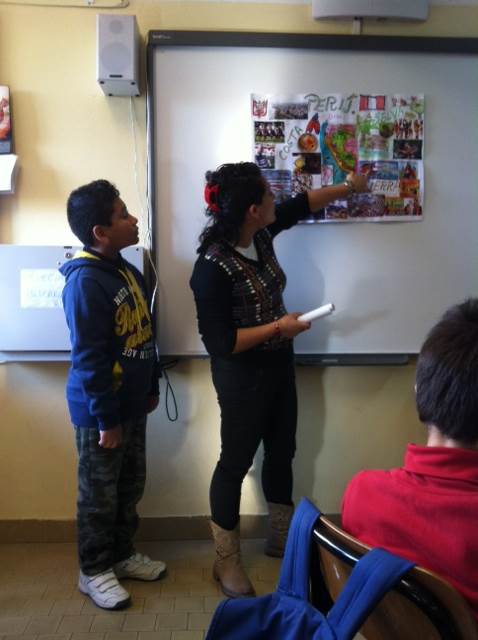 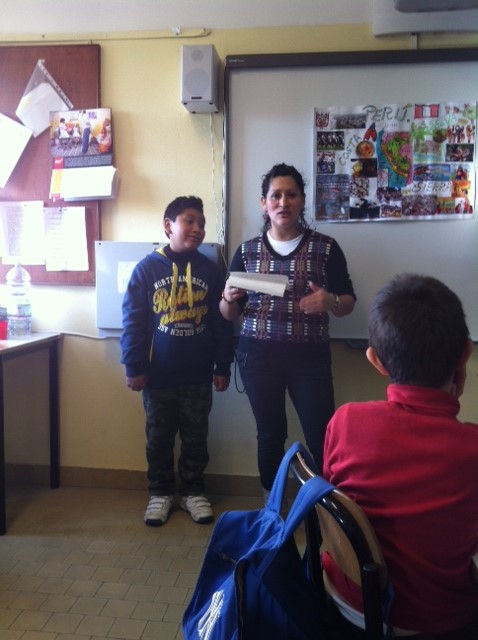 UN TUFFO IN SRI LANKA CON MARCO RAYAN E REGINA
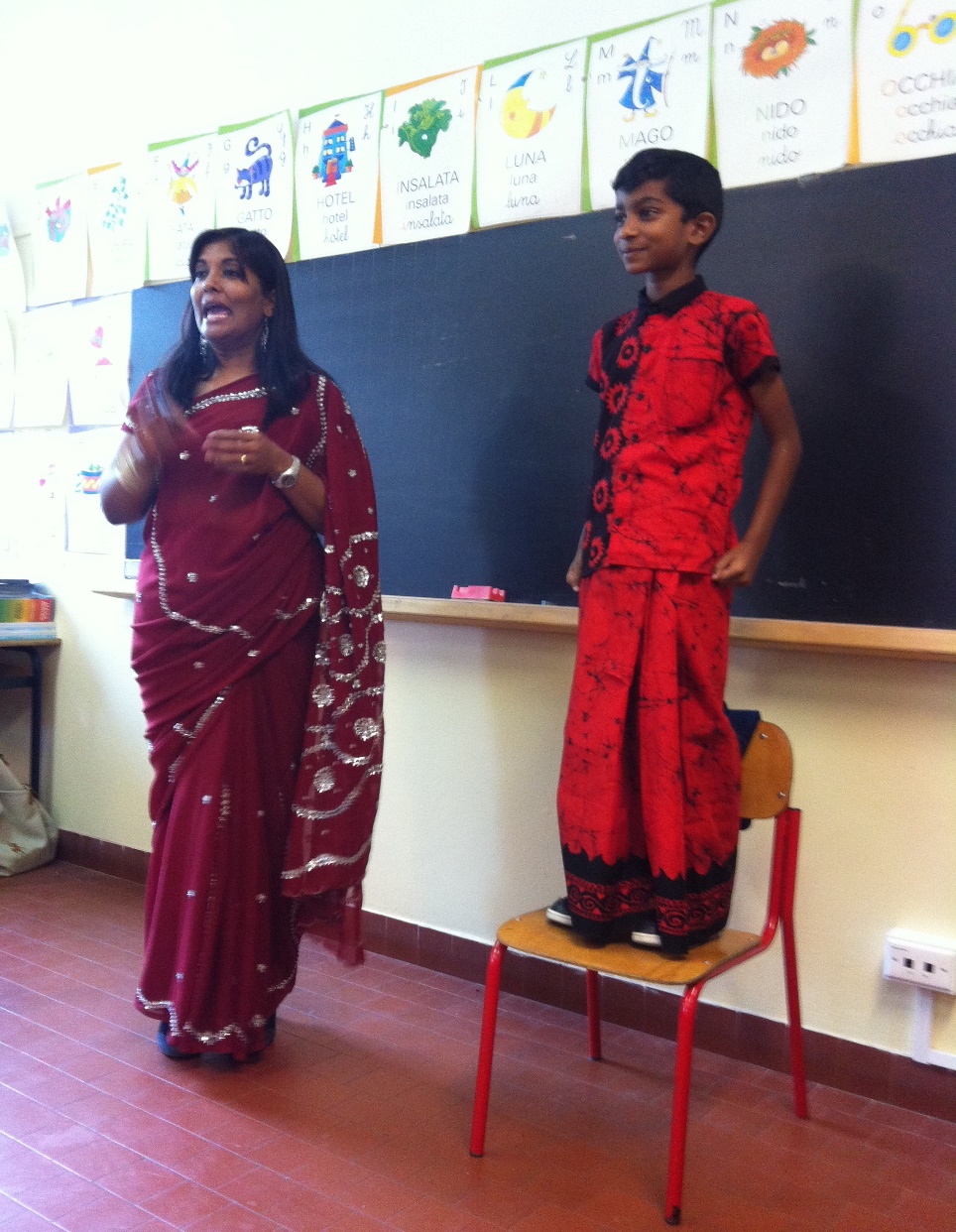 ASCOLTIAMO LA STORIA DELL’ALBERO DELLA PACE
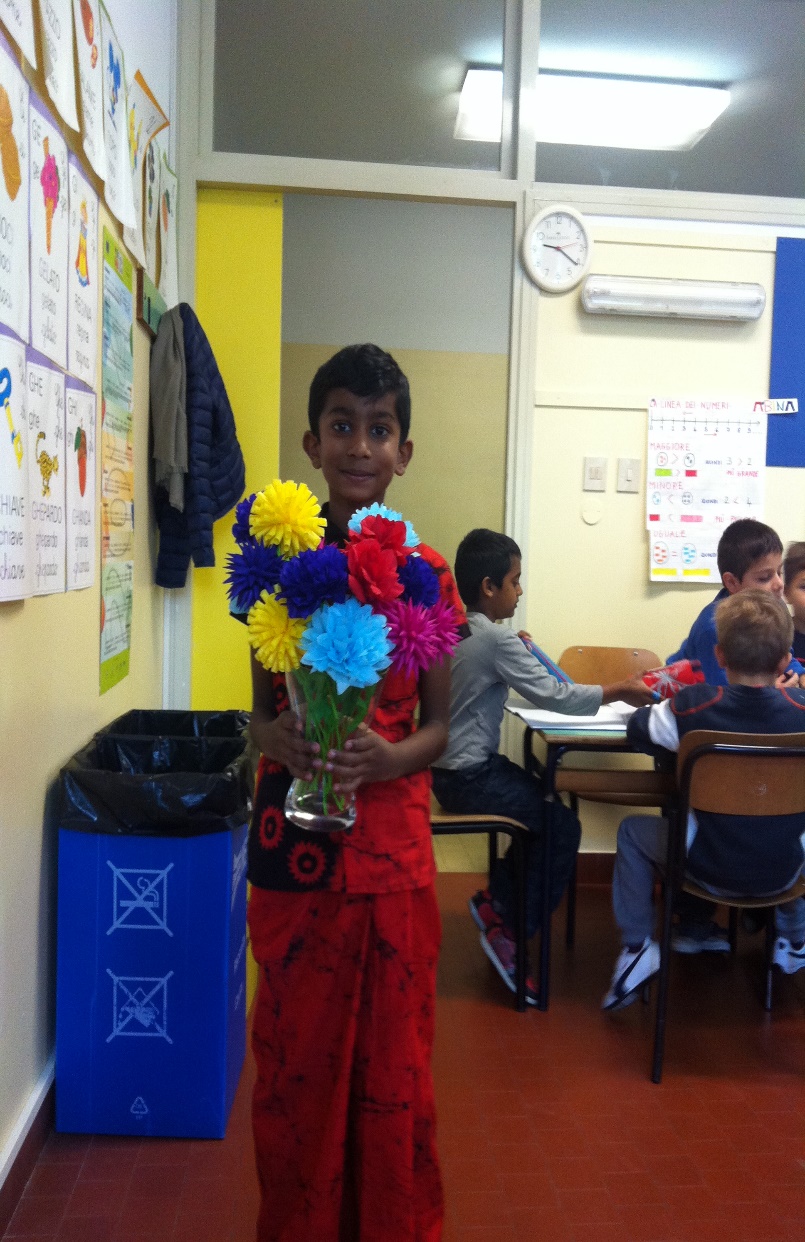 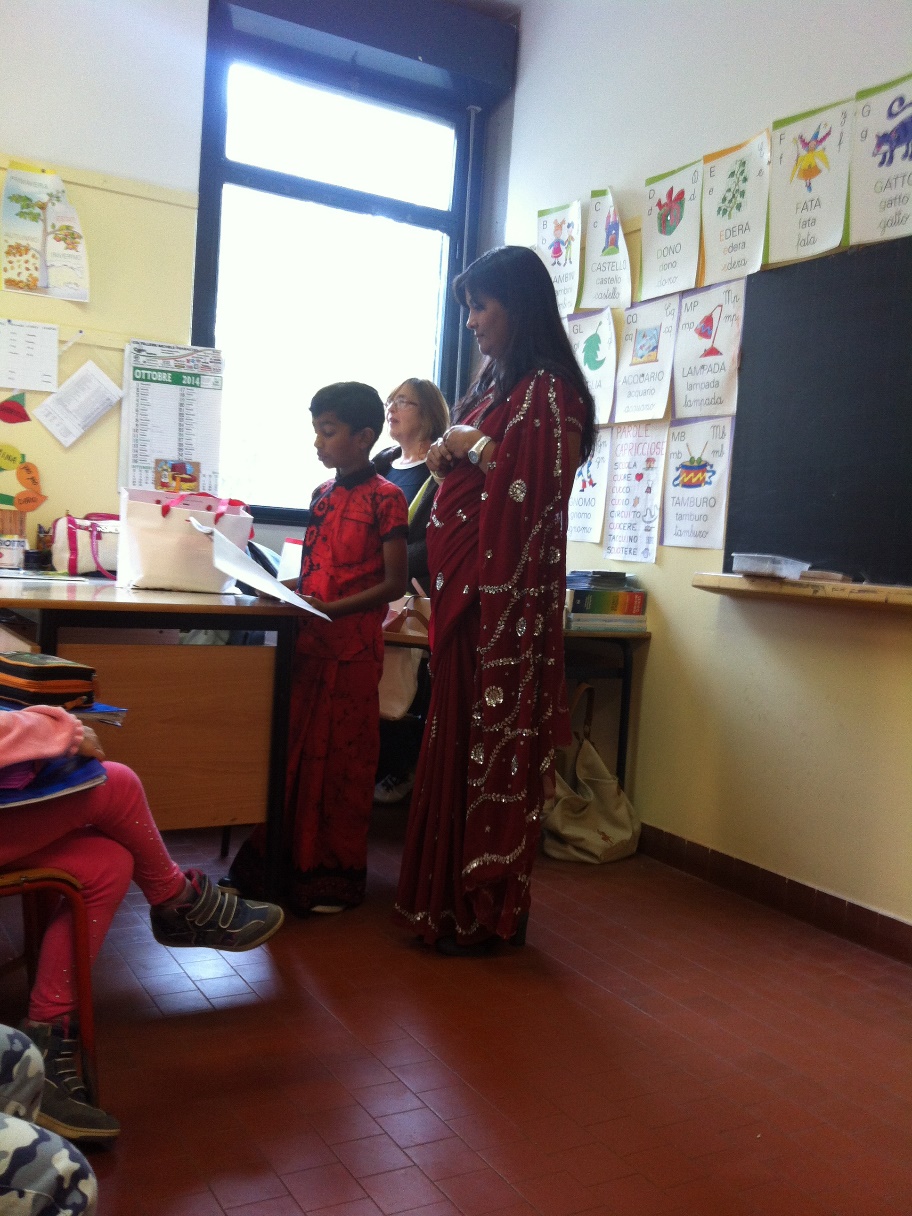 E ORA IN MAROCCO CON MINA  AYMAN E HABIBA
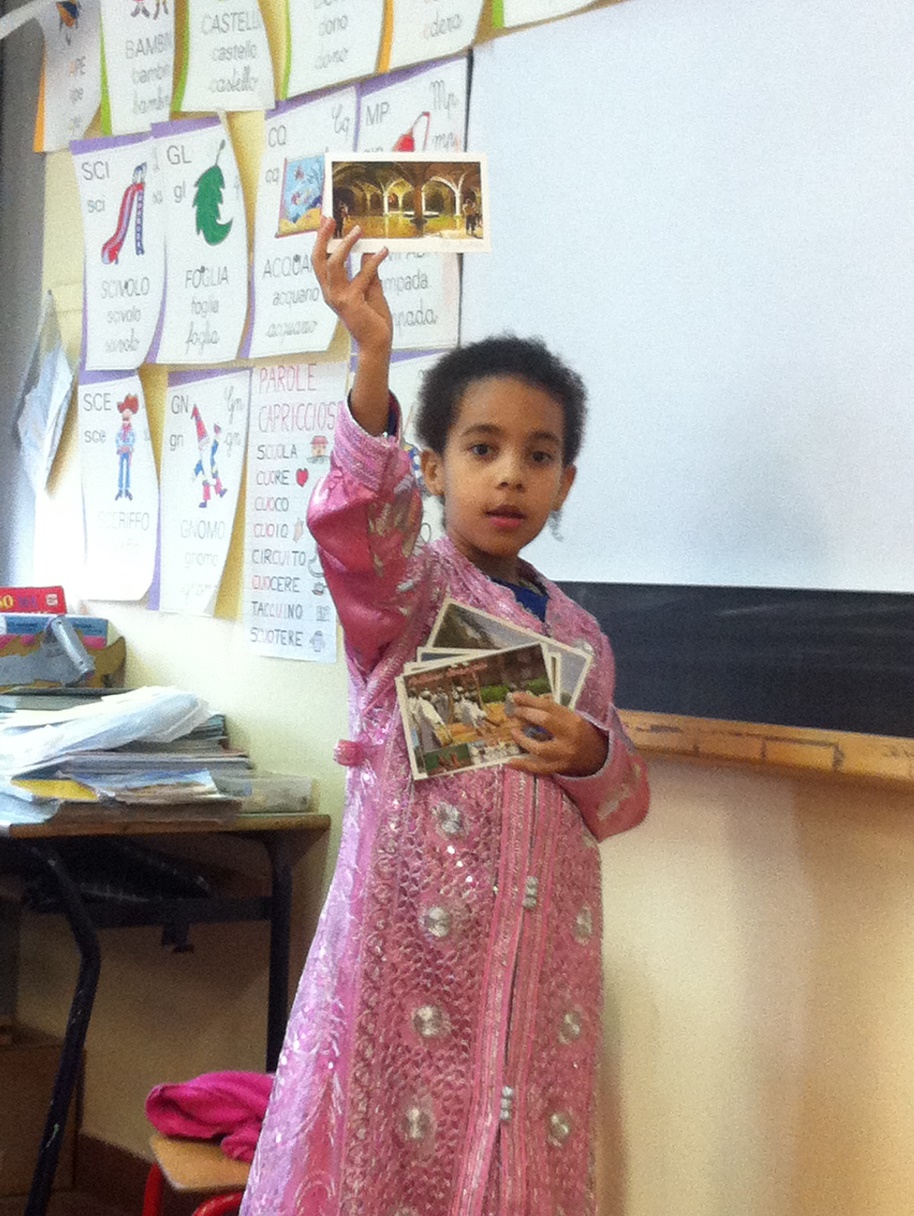 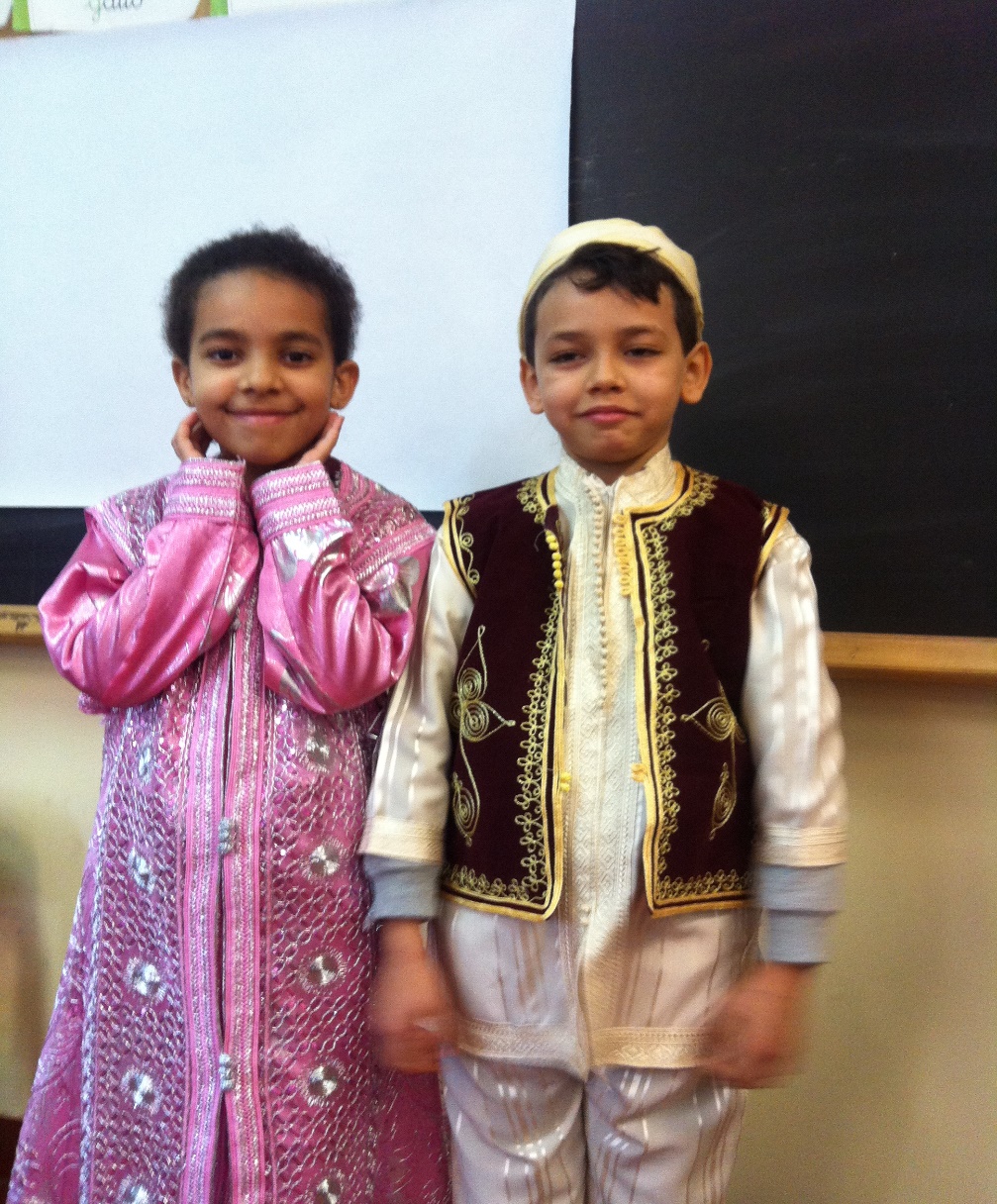 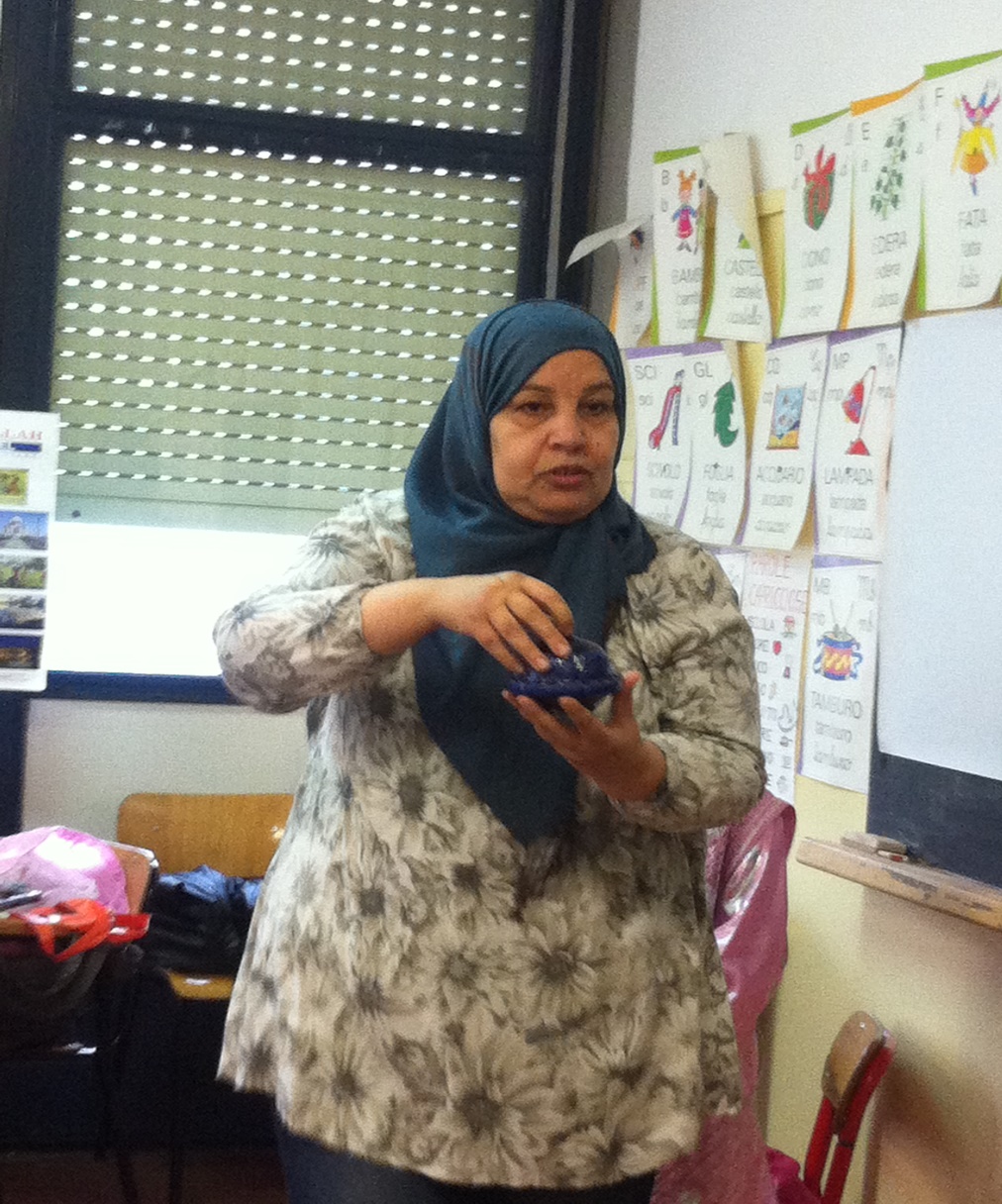 HABIBA RACCONTA LA FIABA DEL CONIGLIO E IL LEONE…..COSI’……
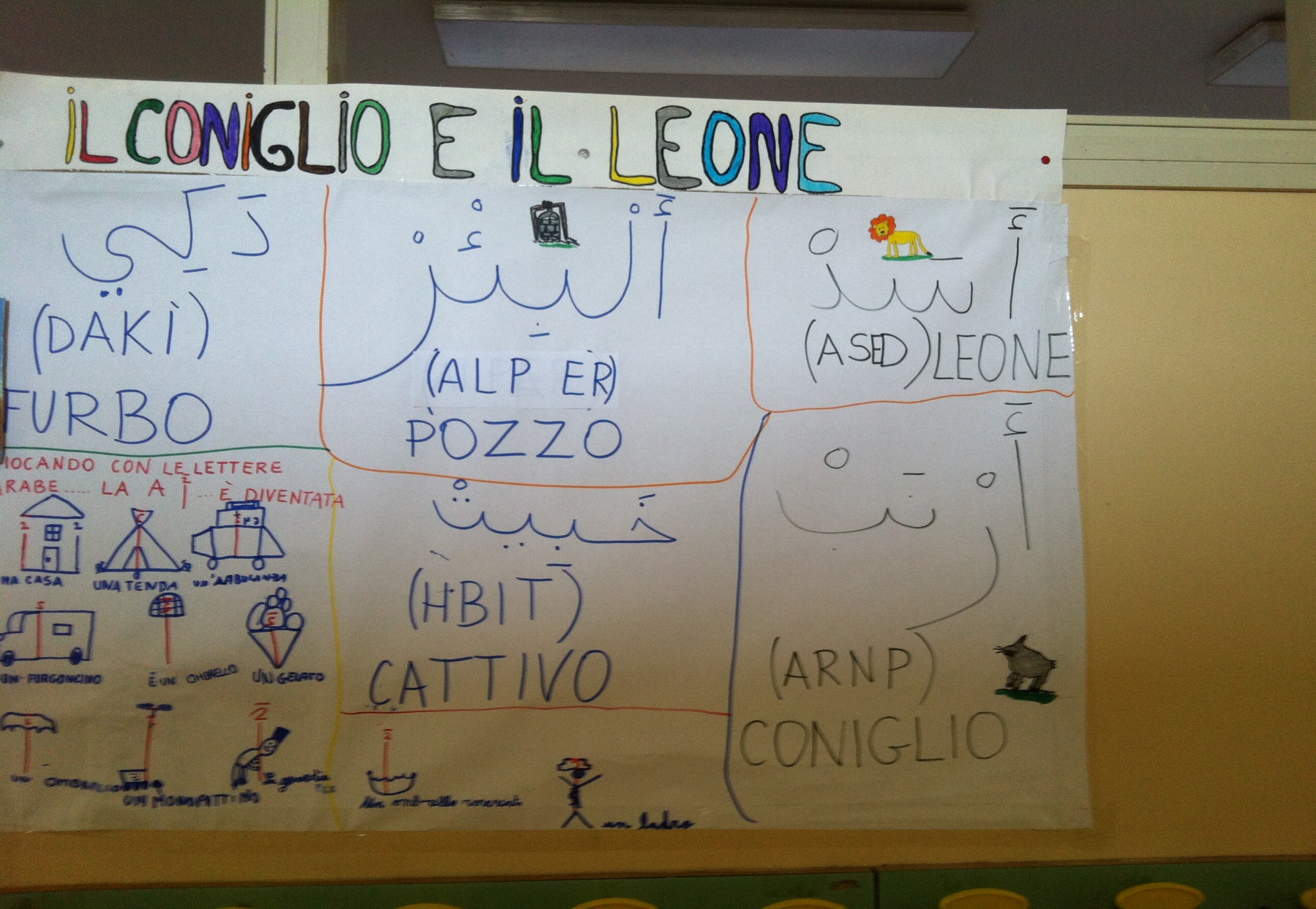 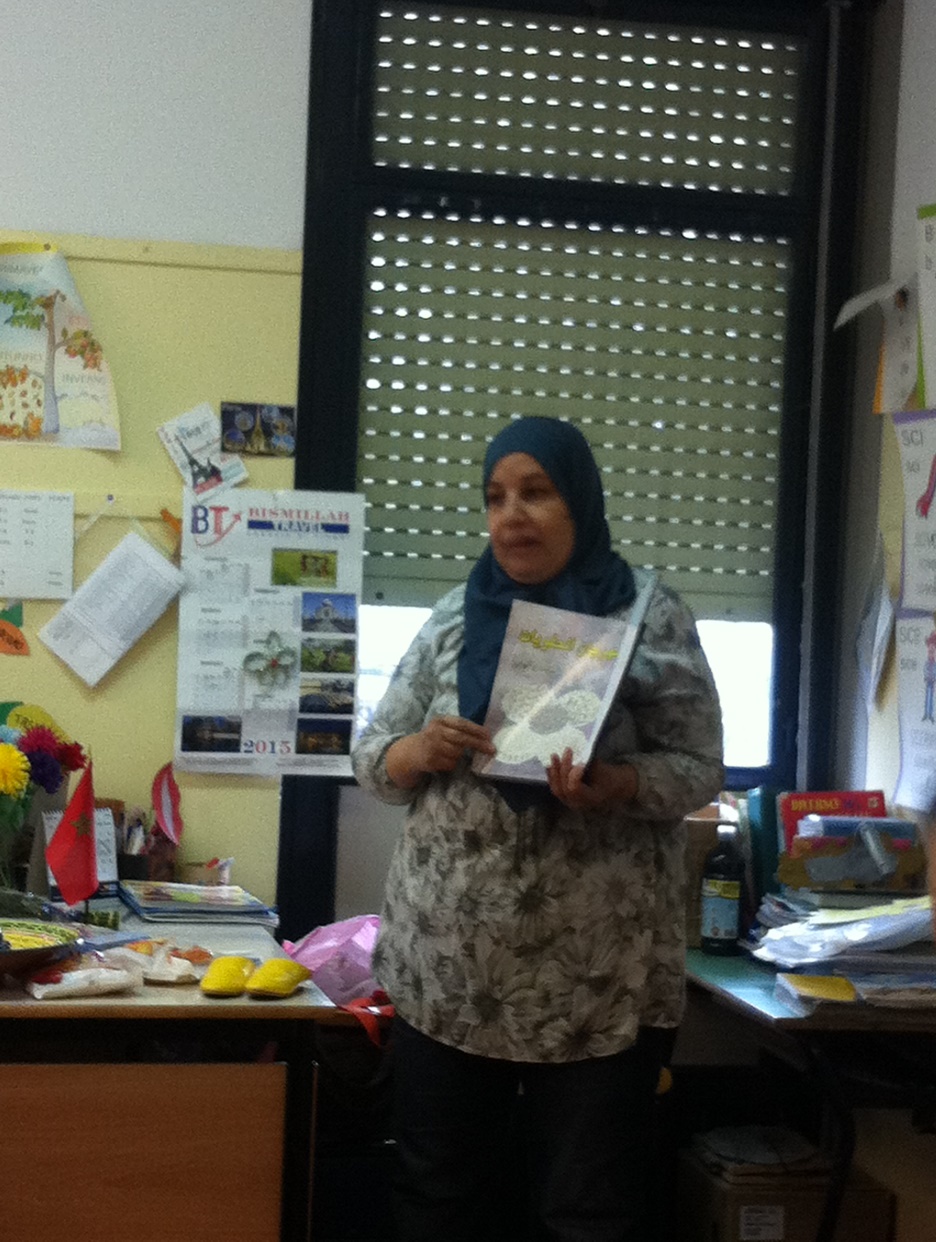 DA CUBA ISABEL RACCONTA «LOS ZAPATICOS DE ROSA»
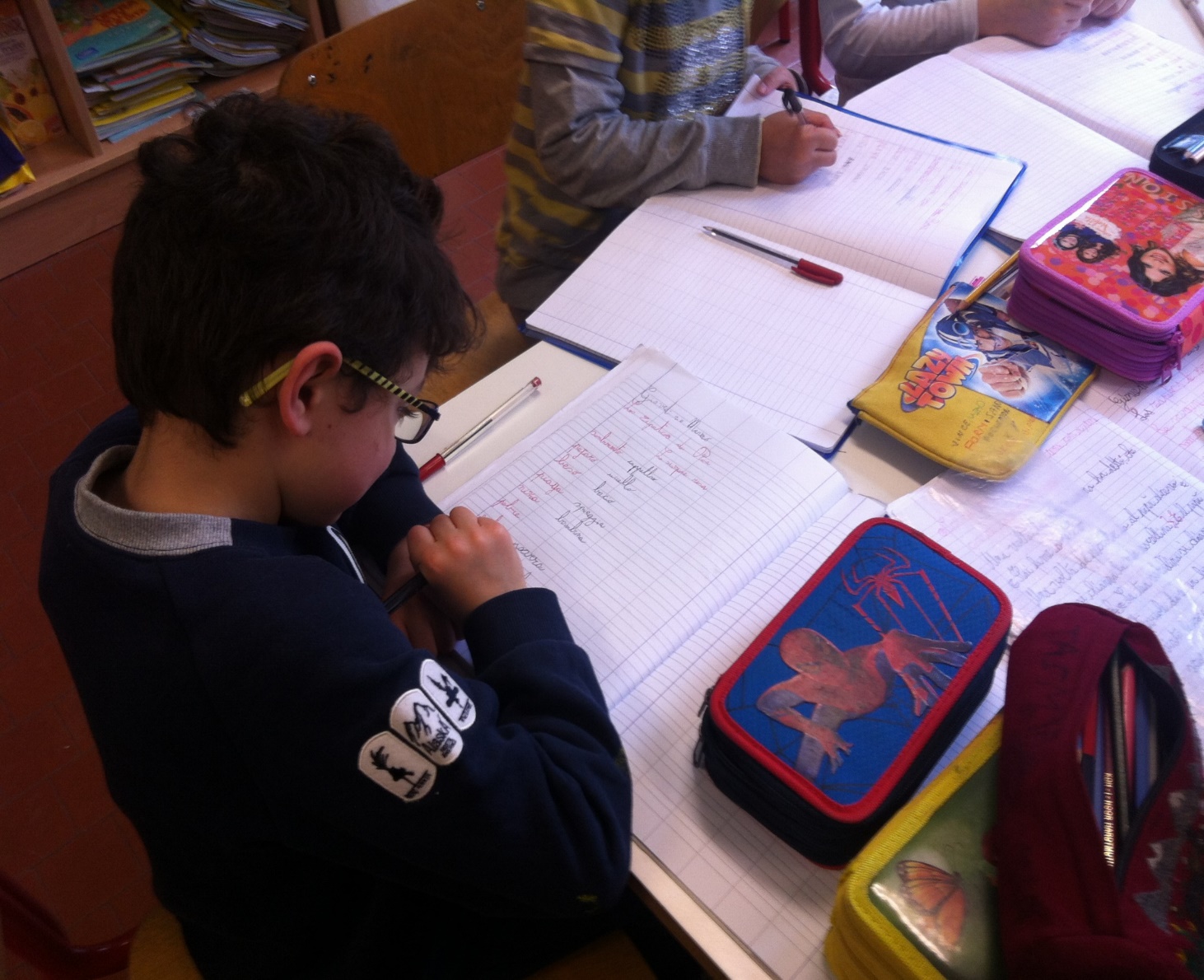 FEDERICO TRADUCE….
…...NOI SCRIVIAMO……..
COSI’ ABBIAMO CONOSCIUTO CUBA
POI……..
LUCIA E DANIEL                             ANA E ANDREEA
R
A
C
C
O
N
T
A
N
O
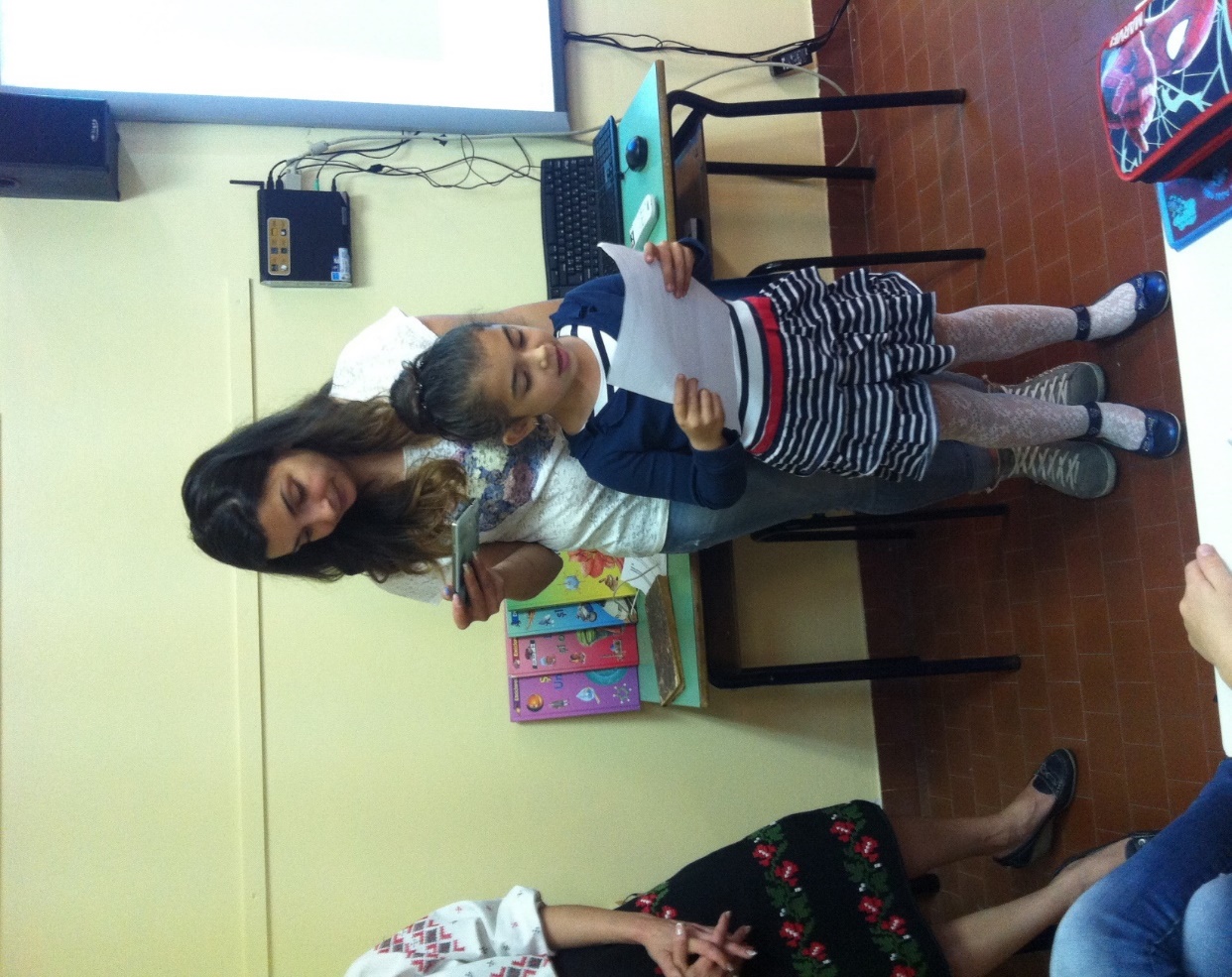 CON TASMIA E LA SUA FAMIGLIA UN SALUTO DAL BANGLADESH
E ALLA FINE CIBO DA TUTTOIL MONDO PER TUTTI!!!!!!!!
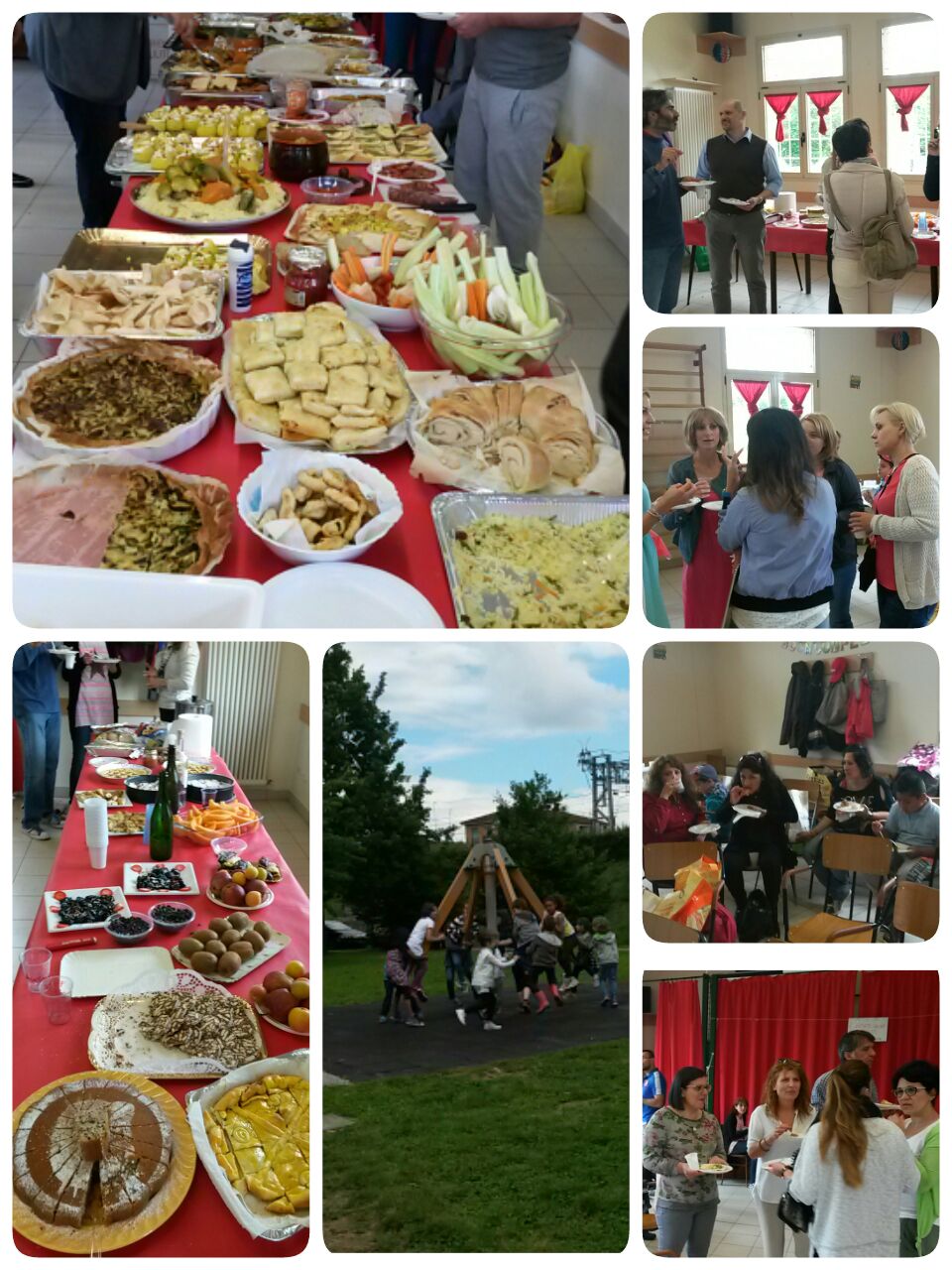